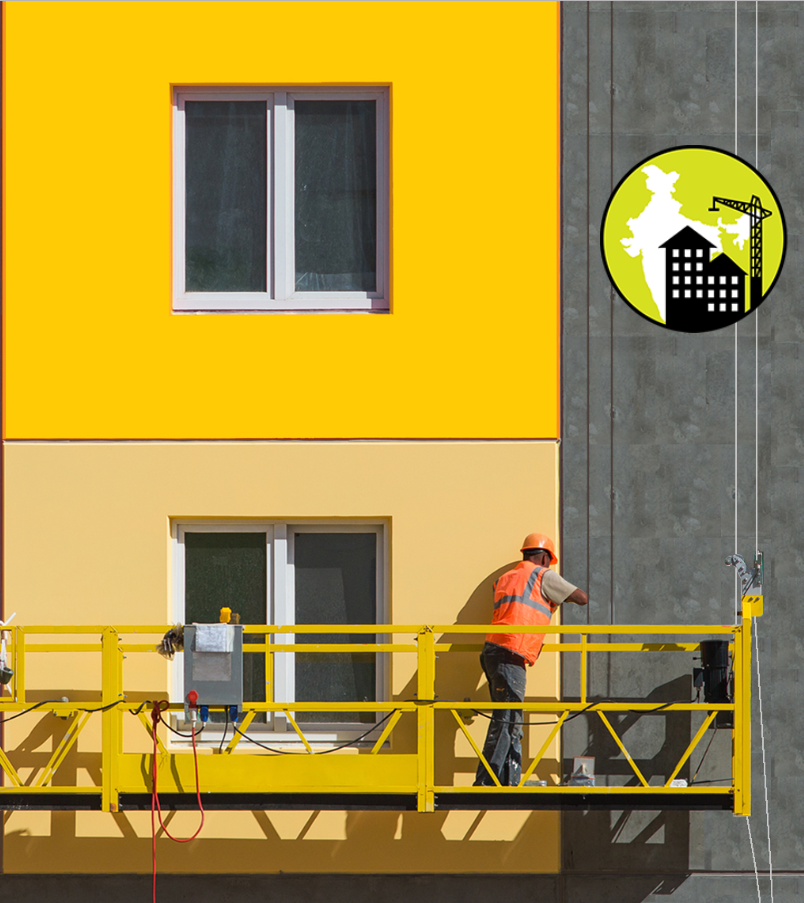 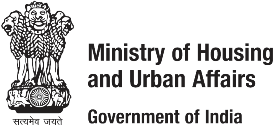 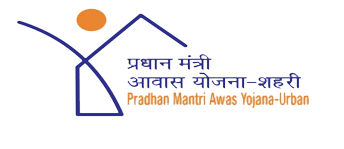 Global Housing Technology Challenge India
Pradhan Mantri Awas Yojna Urban
02 March 2019
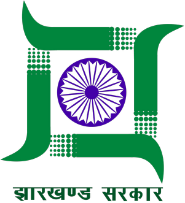 URBAN DEVELOPMENT & HOUSING DEPARTMENT GOVERNMENT OF JHARKHAND
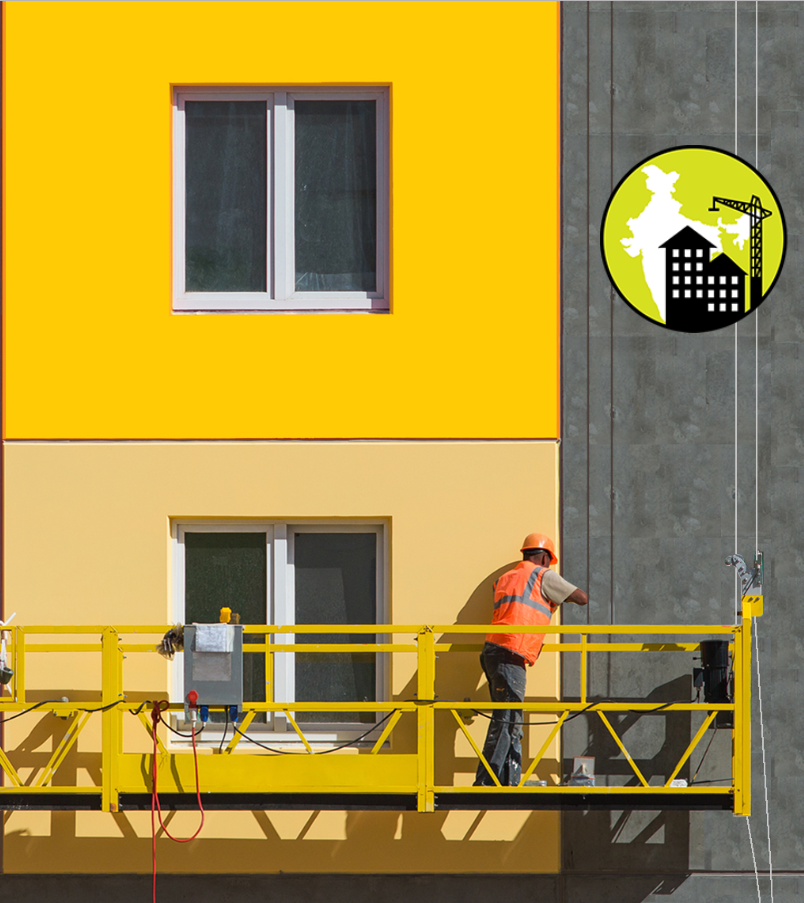 Jharkhand
POTENTIAL
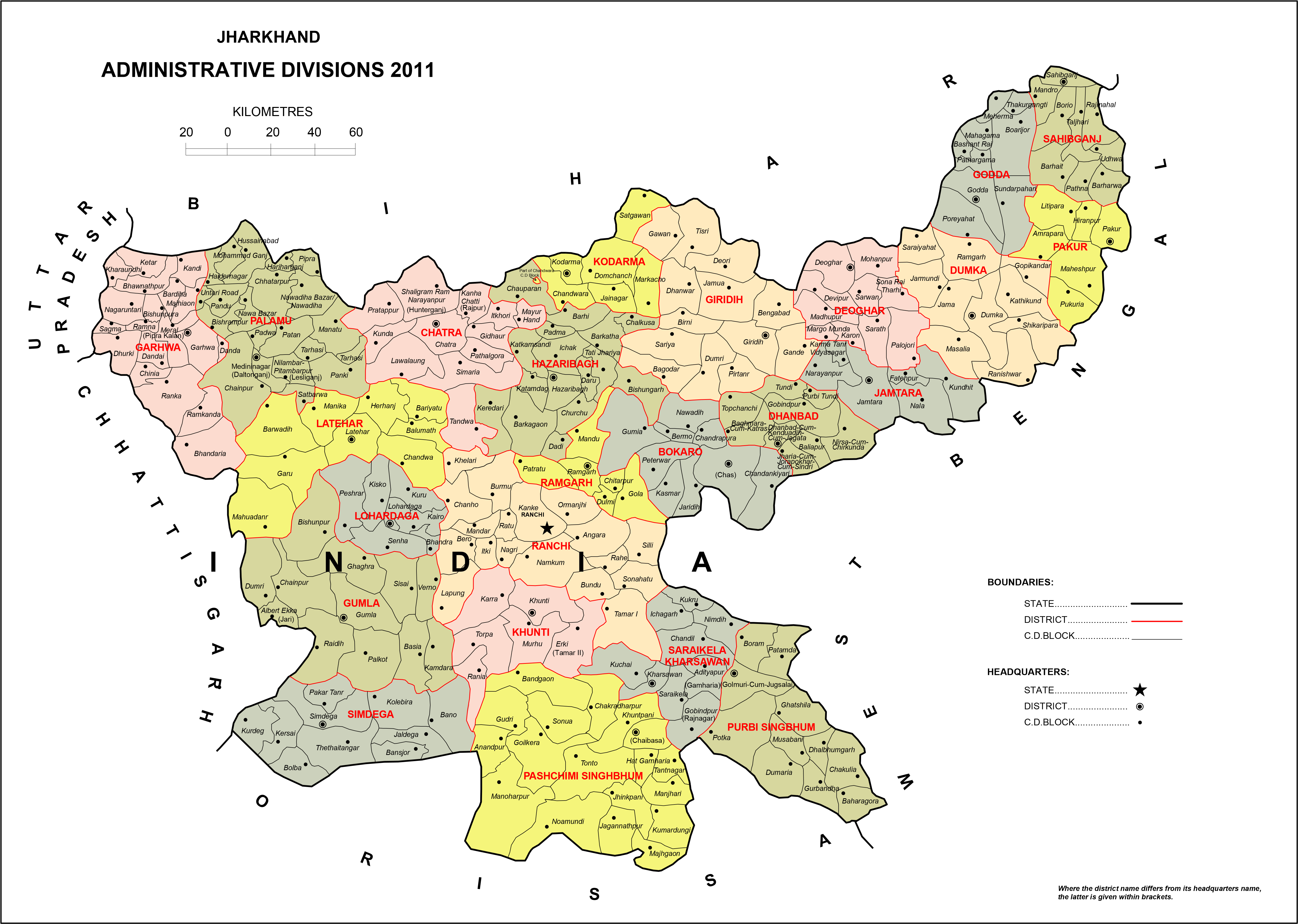 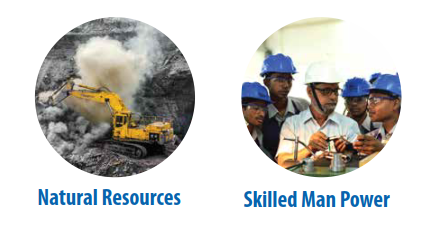 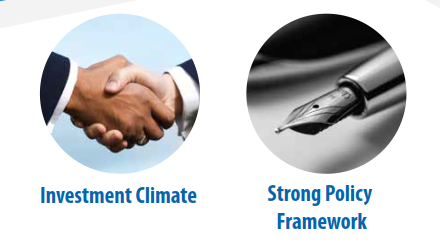 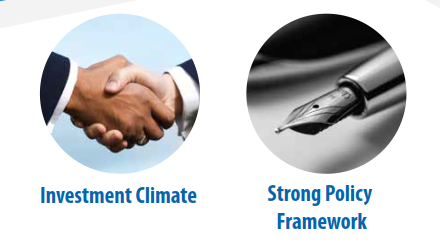 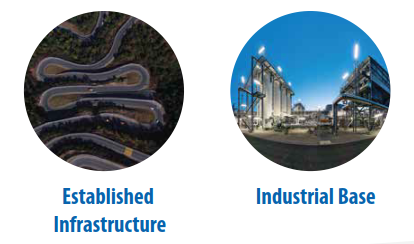 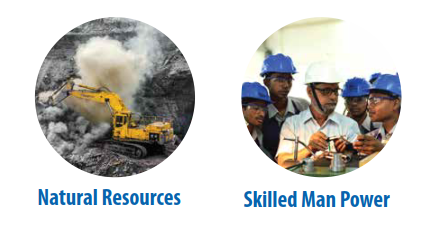 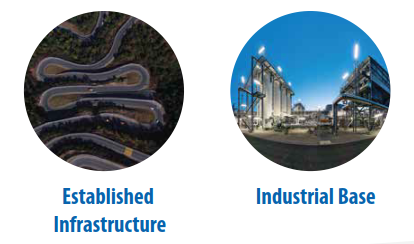 Urban Development & Housing Department, Government of Jharkhand
All the attributes/parameters of GHTC Proposal starting with city brief.
Concluding remark of Why Jharkhand?
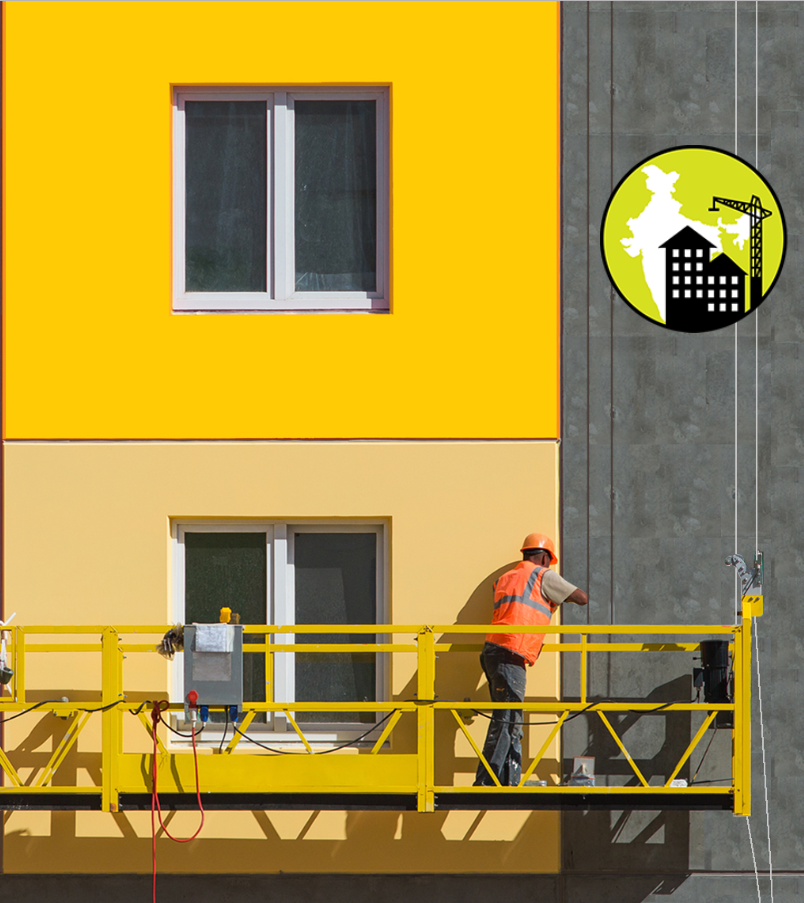 Pradhan Mantri Awas Yojna (Urban)
DEMAND VS PROGRESS
Way Forward
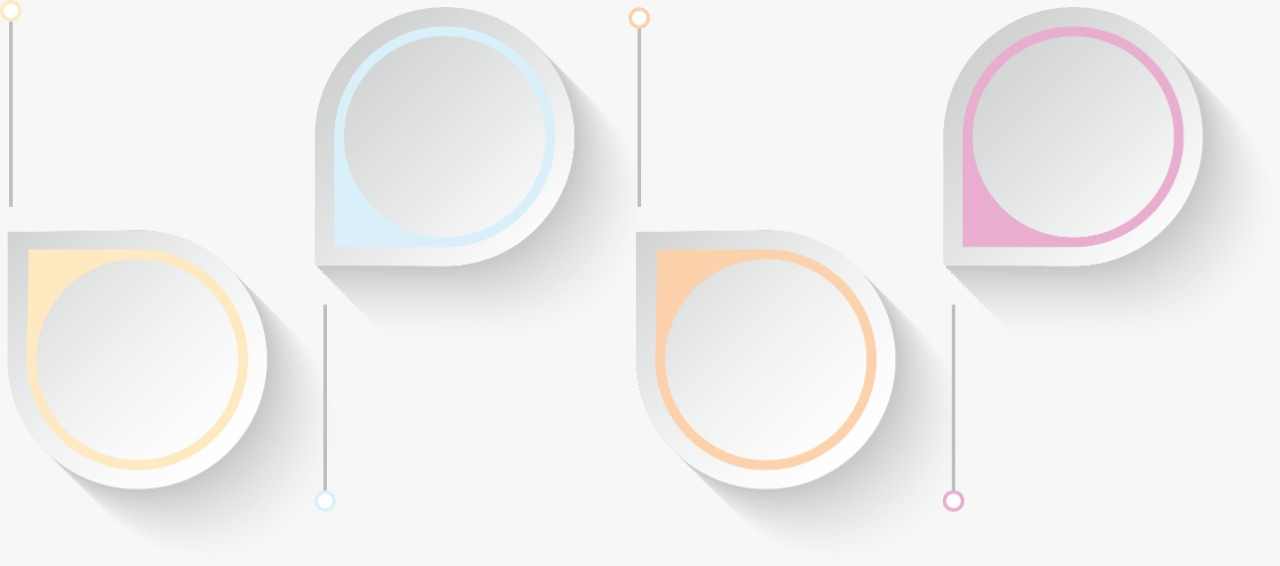 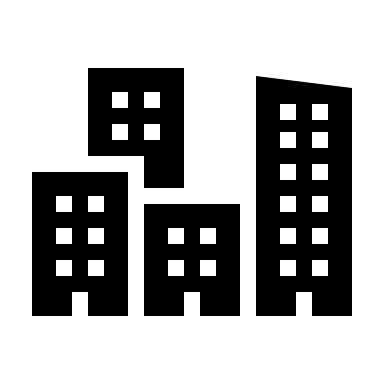 Progress till date:
(Grounded/Completed)
ISSR: Nil
AHP: 987 / 80
2015 - 2016
2022
94,010
04
2018 - 2019
To be Achieved:
ISSR: 52,584
AHP: 41,426
Total: 94,010
Demand:
ISSR: 52,584
AHP: 73,950
Total: 1,26,534
Years
To cater the demand in line with the formulated roadmap, there is a need of improvement in speed of construction without compromising on the quality.
Urban Development & Housing Department, Government of Jharkhand
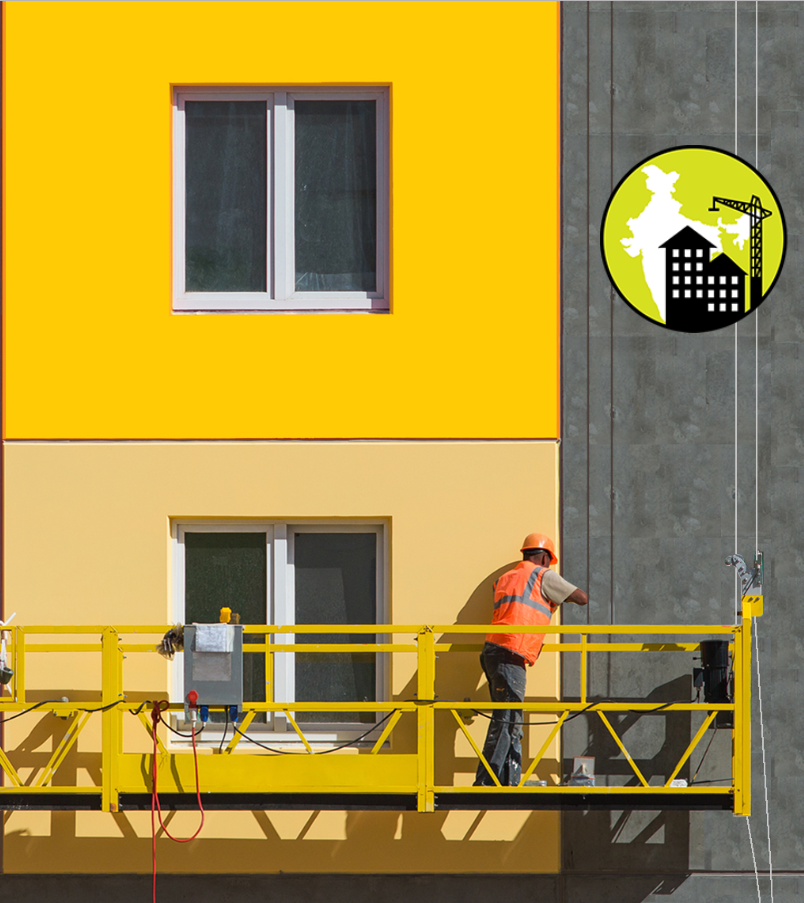 Housing Technology for Jharkhand
INTRODUCTION TO SITE
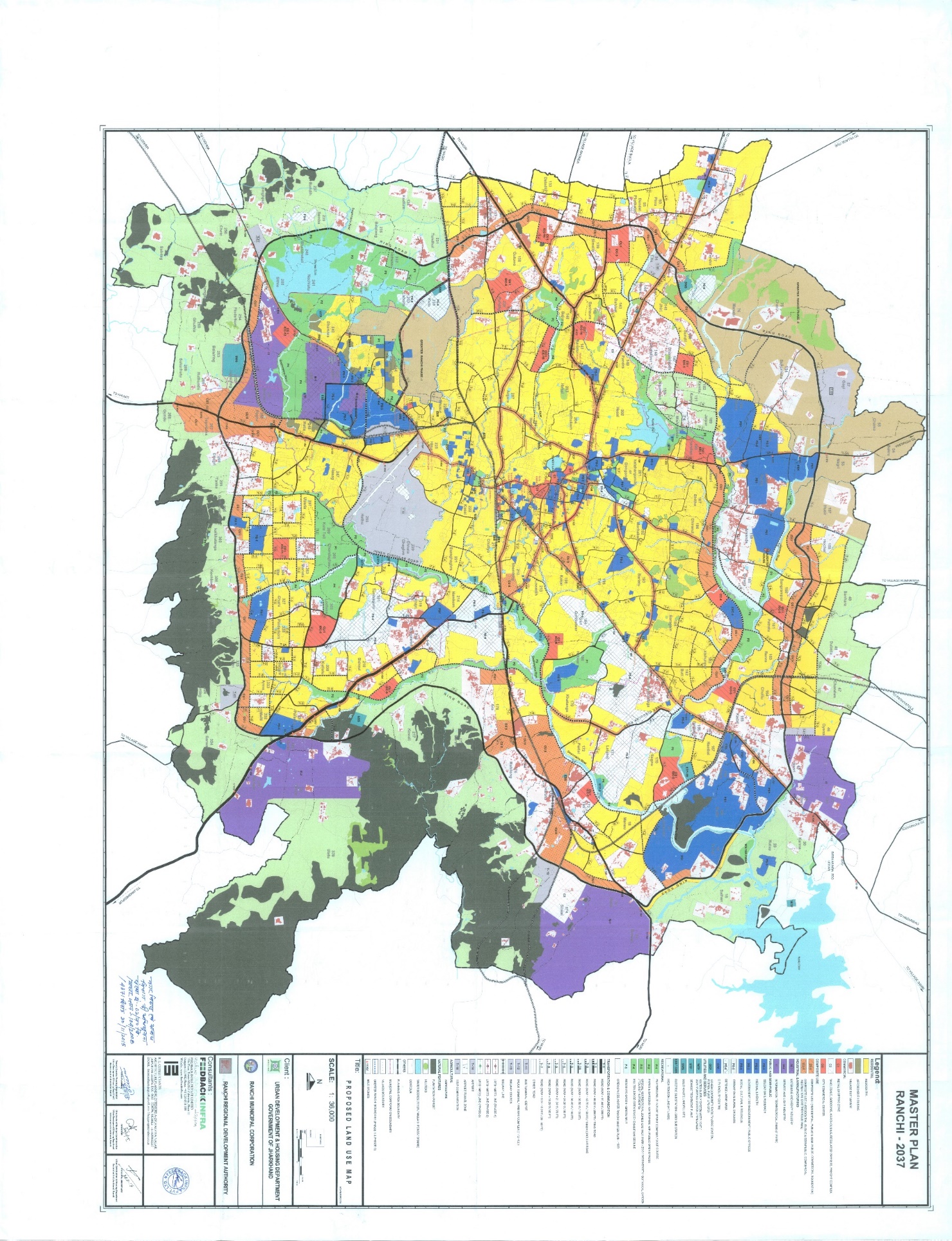 Ranchi Master Plan 2037
Ring Road
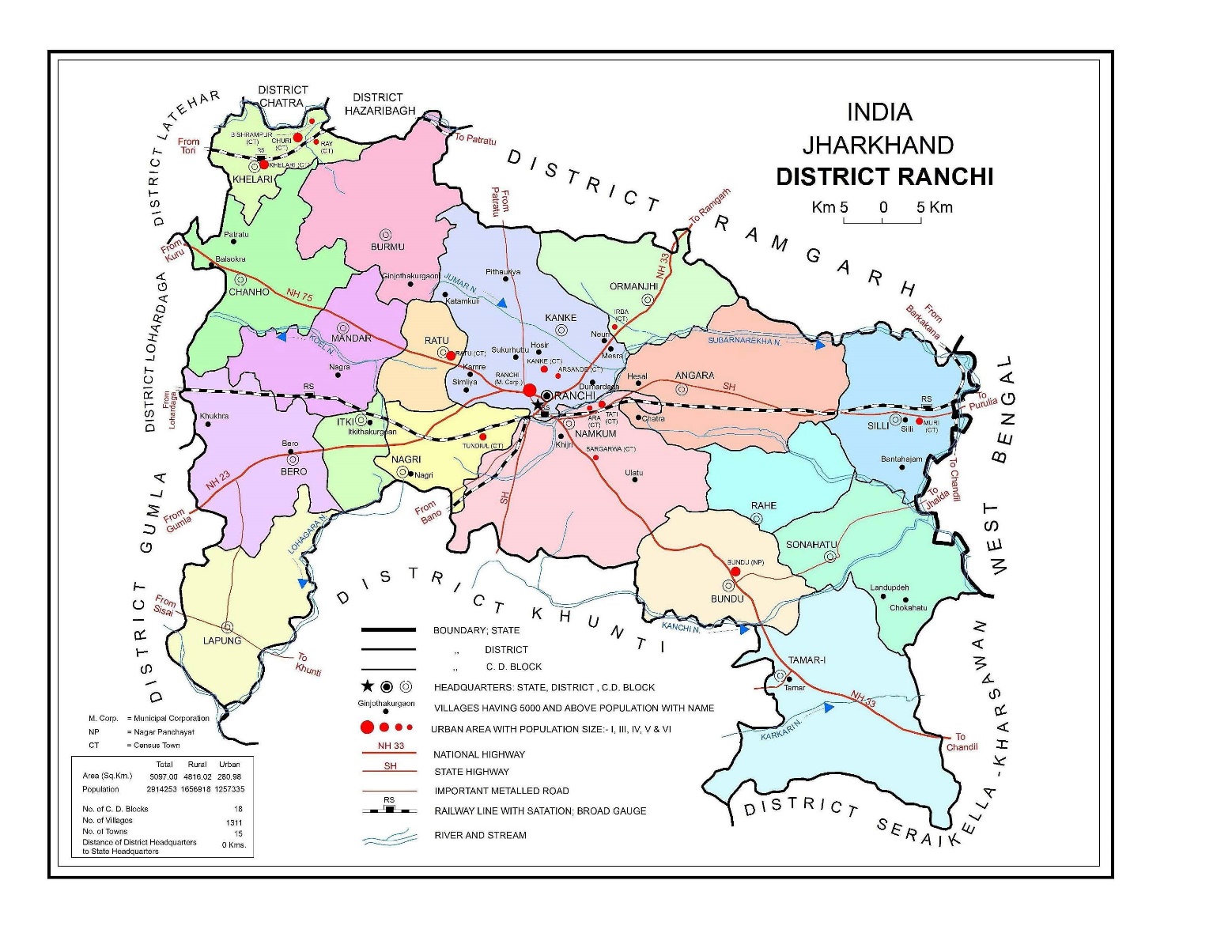 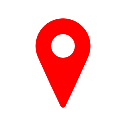 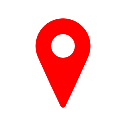 Ring Road
Ring Road
Proposed Site
Albert Ekka Chowk
Argora Chowk
Railway Station
Airport
Ring Road
Urban Development & Housing Department, Government of Jharkhand
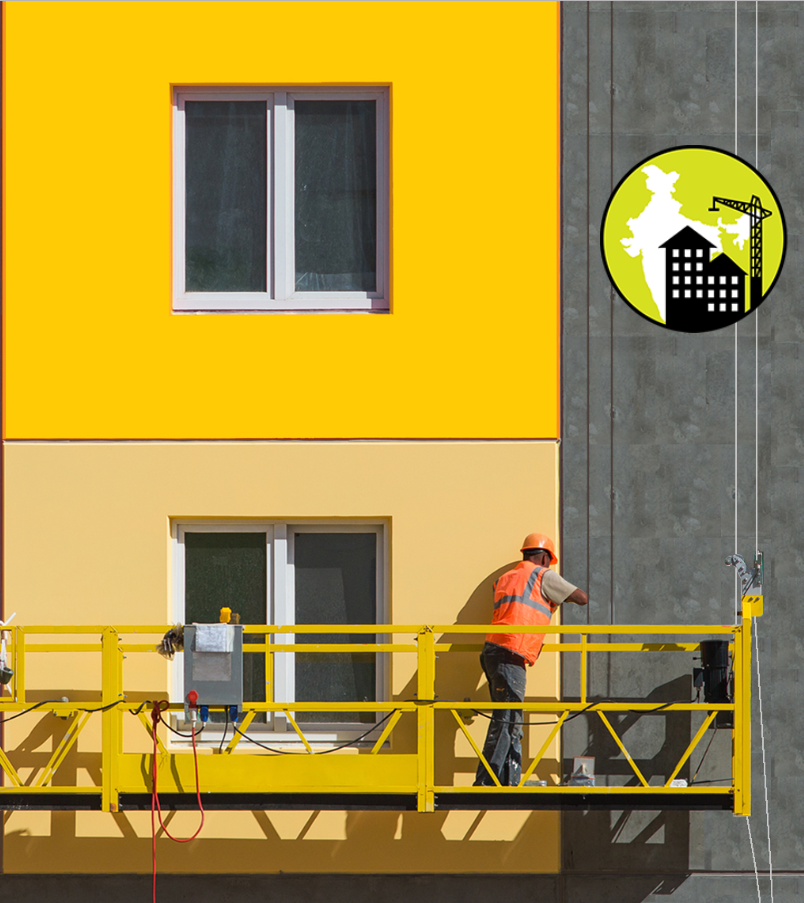 Housing Technology for Jharkhand
INTRODUCTION TO SITE
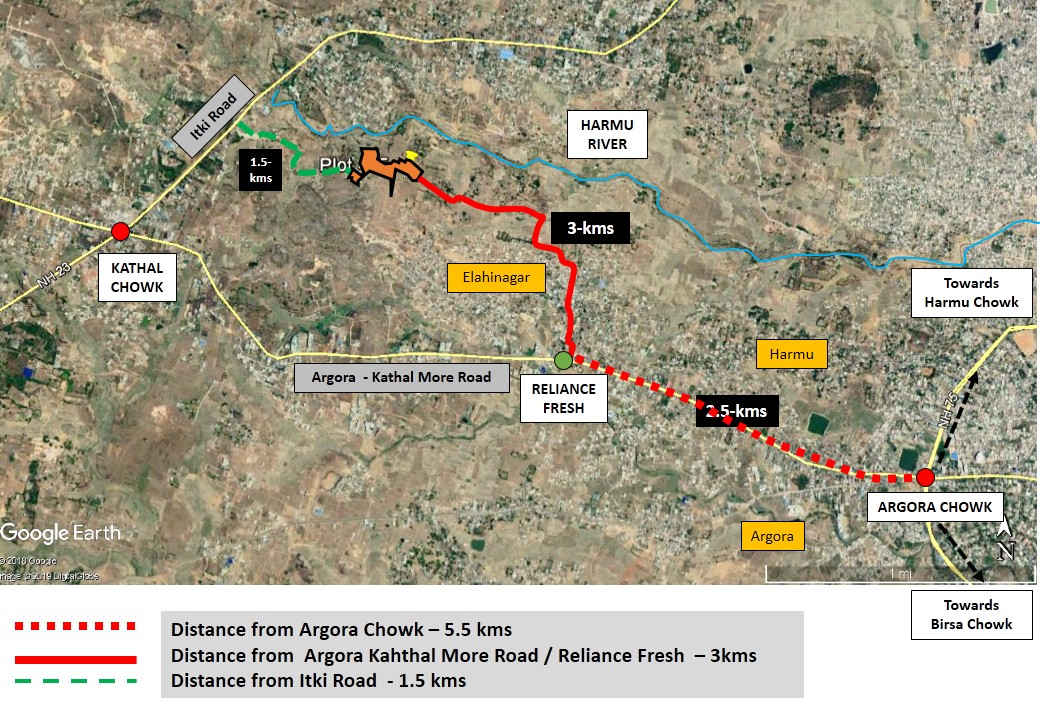 Urban Development & Housing Department, Government of Jharkhand
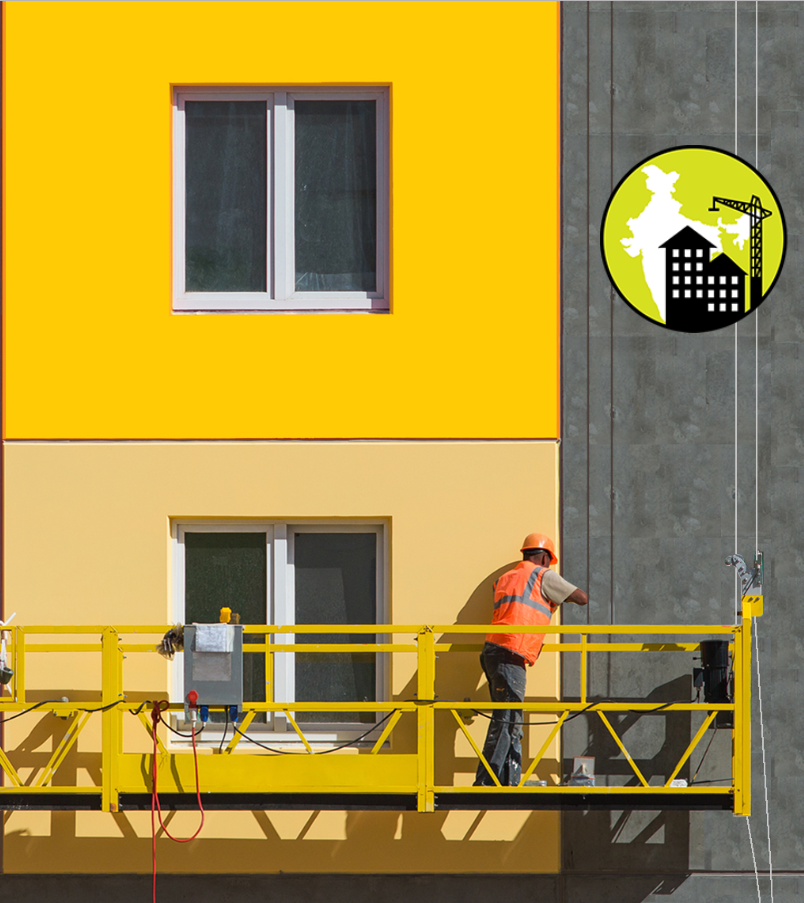 Housing Technology for Jharkhand
SITE FEATURES
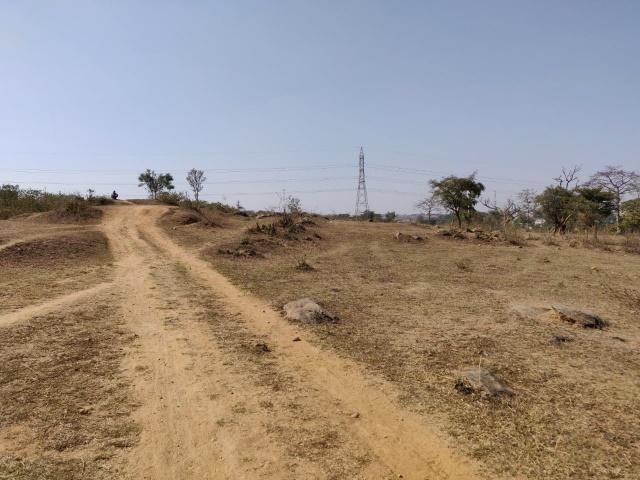 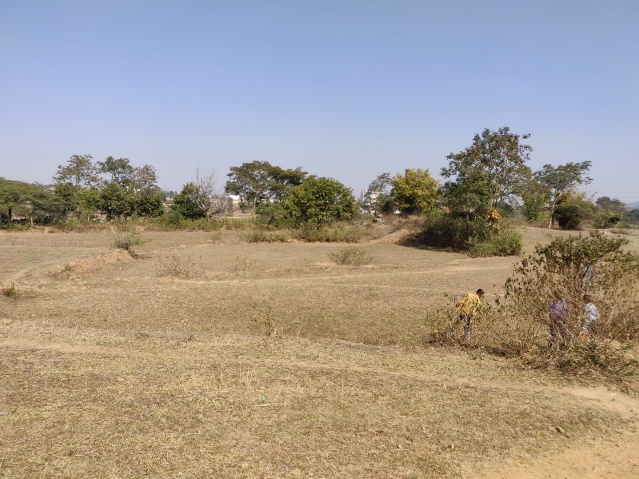 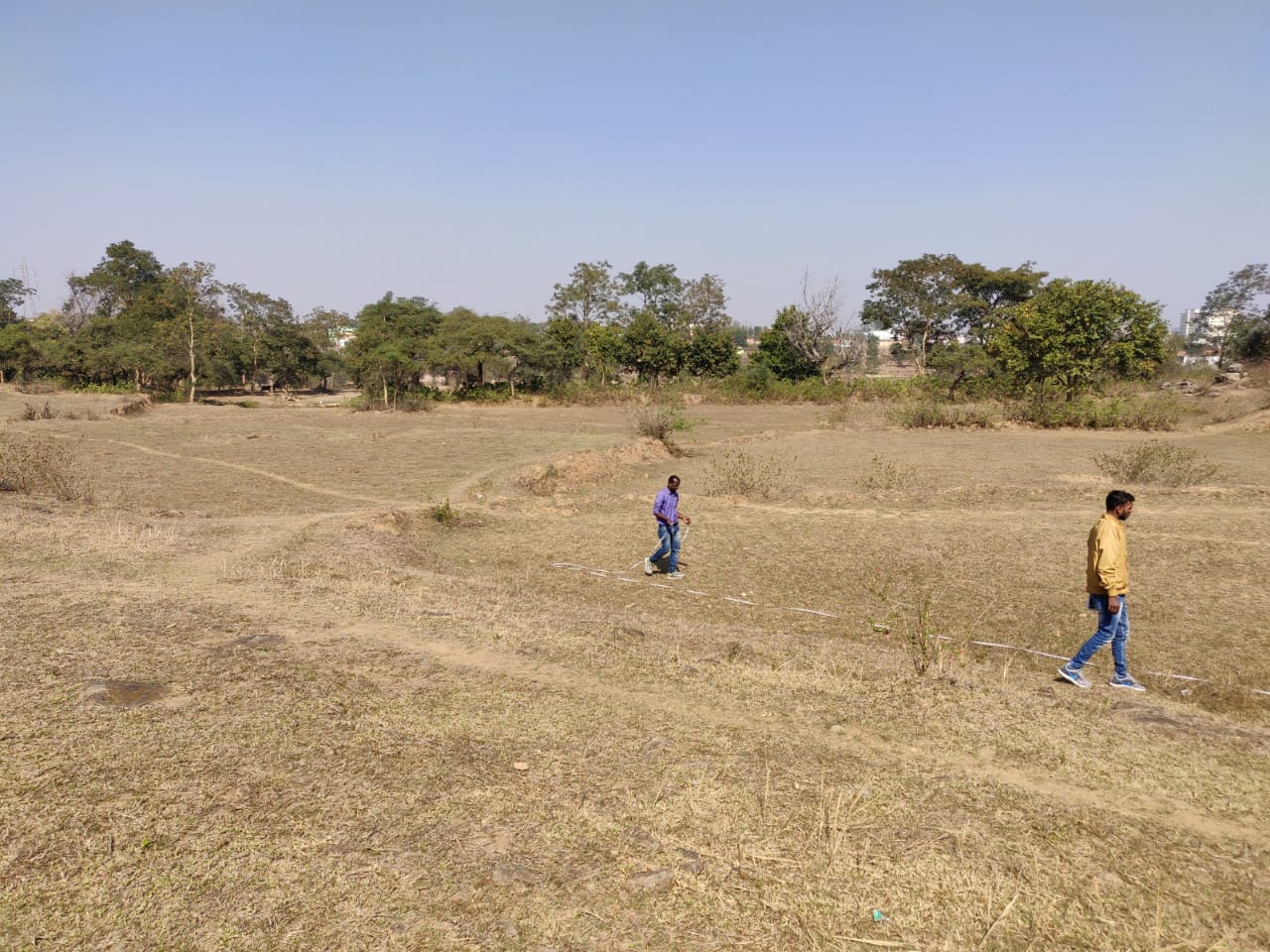 Urban Development & Housing Department, Government of Jharkhand
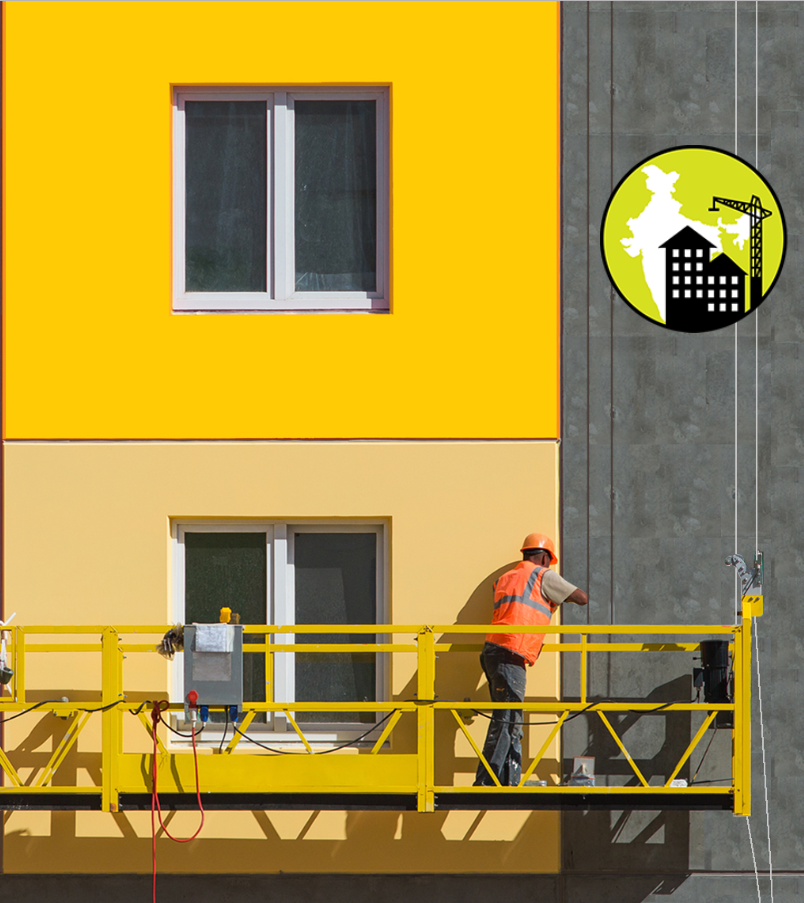 Housing Technology for Jharkhand
SITE FEATURES
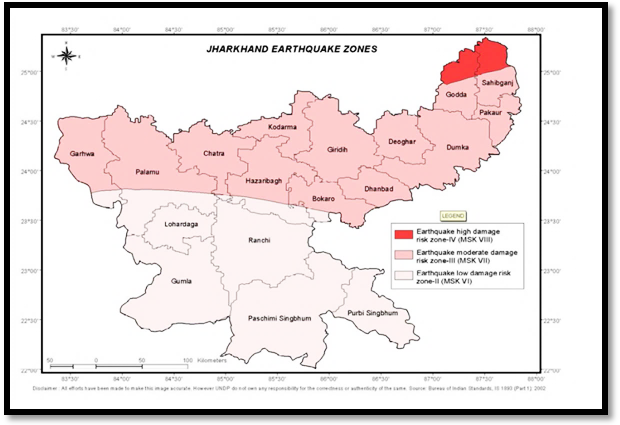 Urban Development & Housing Department, Government of Jharkhand
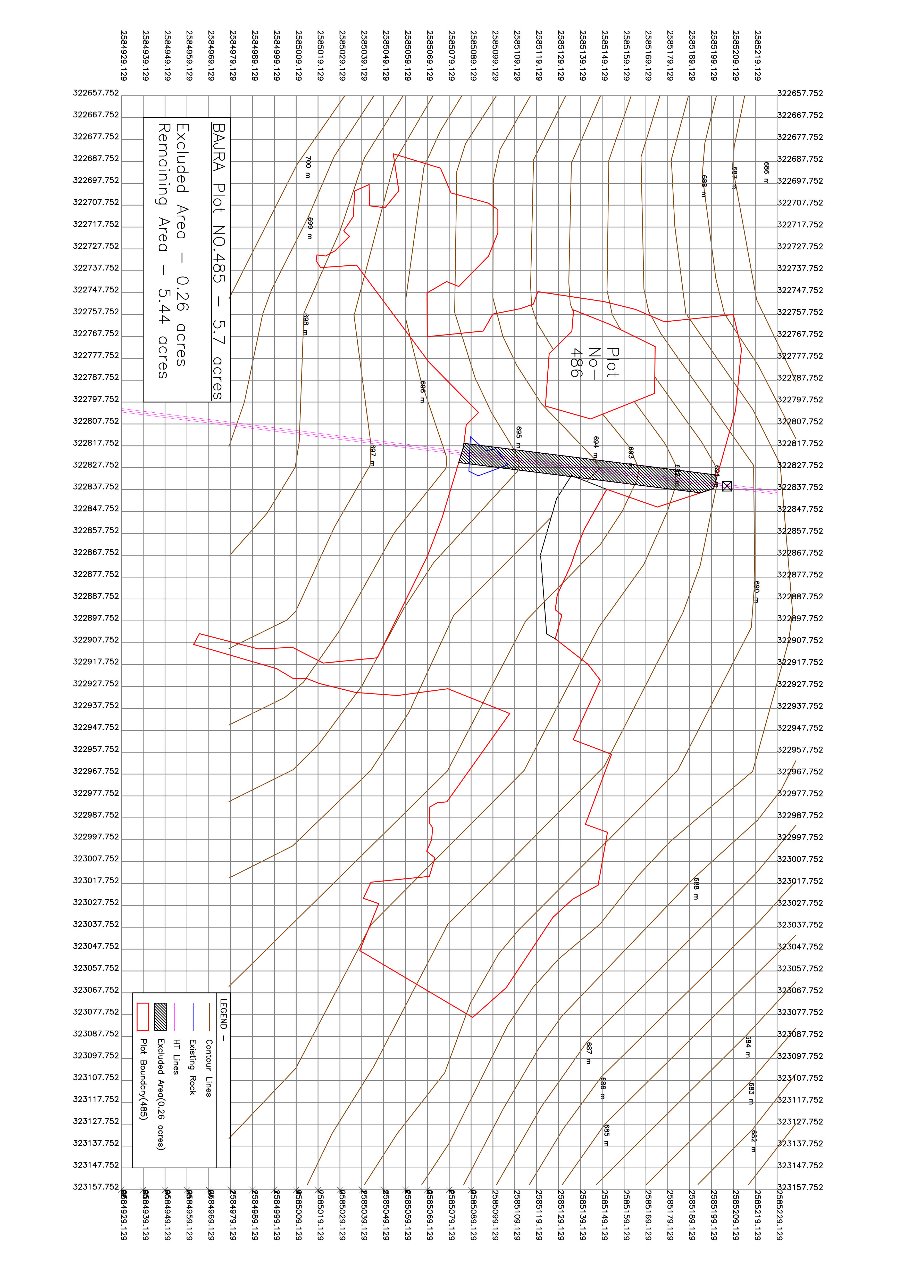 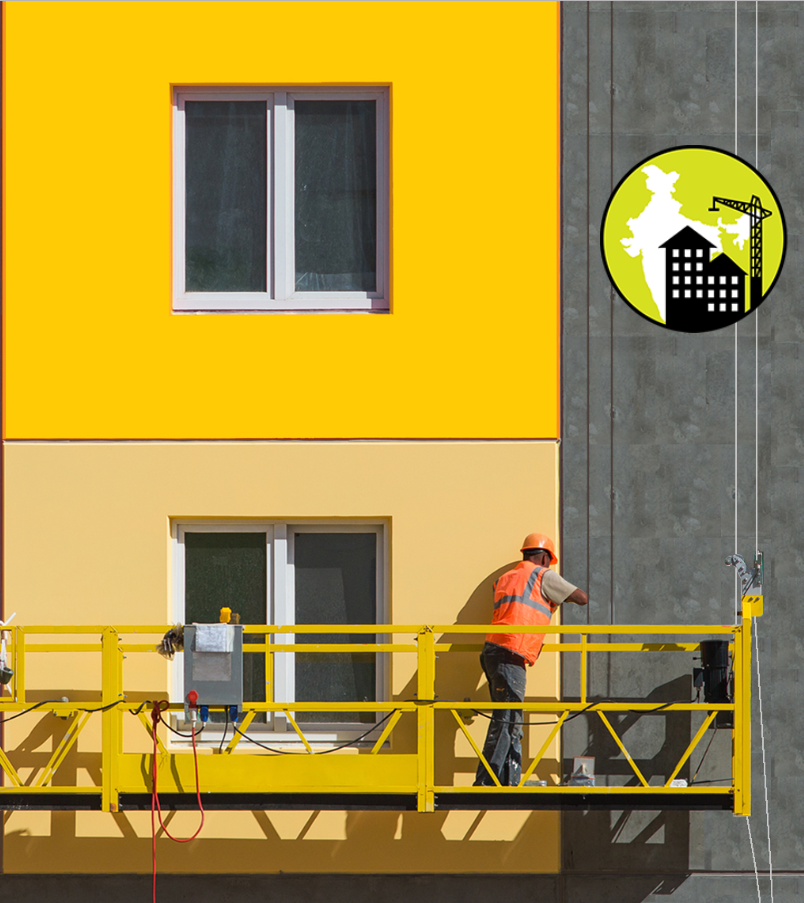 Housing Technology for Jharkhand
TOPOGRAPHY
Urban Development & Housing Department, Government of Jharkhand
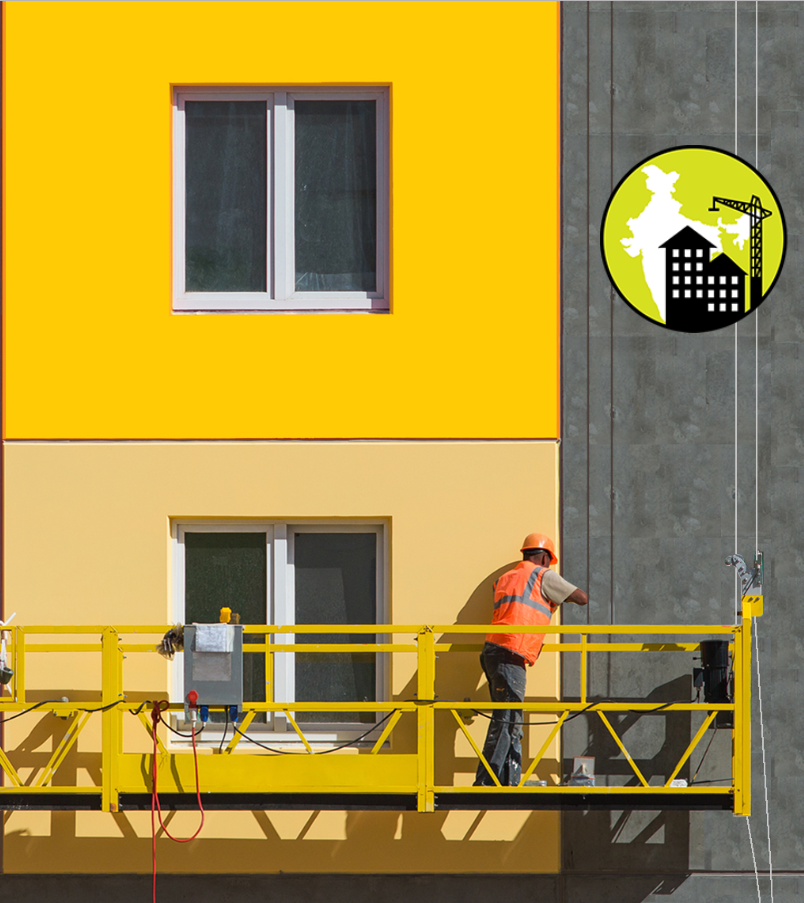 THANK YOU.!